Bacterial Pathogenesis of Pulmonary Infection
PATH 417A
Jen Yong
Case: From India to Canada
53-year-old Robert K. immigrated from India about a year ago. Over the past month he has had fevers, chills, night sweats and a chronic productive cough. He goes to see his family doctor who confirms a fever of 38.5°C. 
Upon auscultation she also finds crackles in the right lung and decreased breath sounds in the right lower lung field. She sends Robert for a chest X-ray and gives him three sterile containers with instructions to generate three deep sputum samples over three mornings. 
After the samples are examined in the Microbiology Laboratory the Public Health Unit notifies Robert K. to report to the local hospital for further assessment.
Pulmonary infection  Dx?
Based on Robert’s presentations of signs and symptoms, two bacterial pathogens are highly suspected:
Overview
1
Encounter
Following slides will illustrate the following topics regarding M. tuberculosis and S. pneumoniae
Entry
2
Multiplication and Spread
3
Bacterial Damage
4
Mycobacterium tuberculosis (MTB)
MTB Encounter: epidemiology
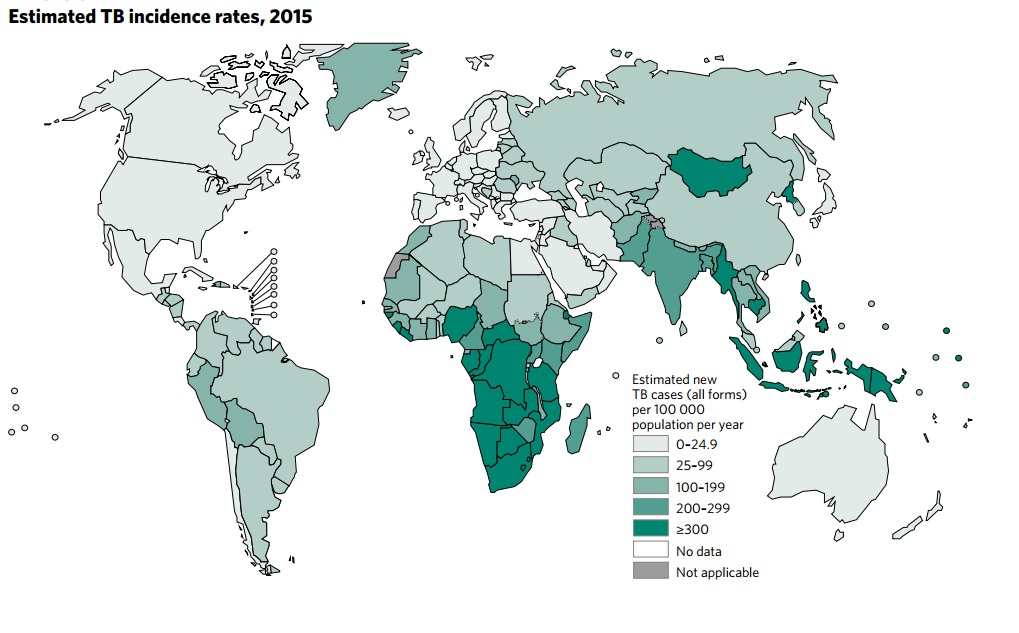 Over 95% of TB deaths occur in low- and middle-income countries, and it is among the top three causes of death for women aged 15 to 44
India
South
Africa
WHO 2016 TB Report
MTB Encounter: epidemiology
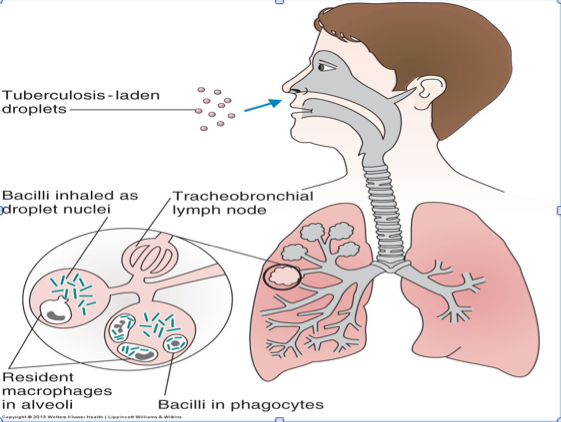 The only reservoir for MTB are humans.

MTB, unlike other mycobacterial species, are NOT a part of the normal flora.

Mode of transmission is inhalation of airborne droplets.

 May provide explanation for higher prevalence in hot, wet, crowded developing countries, in addition to poorer TB control in those regions.

India had the highest total TB incidence in 2015, and consequently the highest TB burden.
http://tbandleprosy.weebly.com/uploads/2/8/9/1/28912291/9663790_orig.png
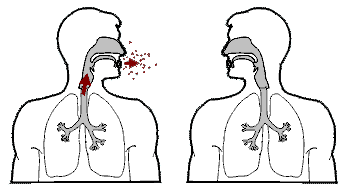 https://biodesign.asu.edu/sites/default/files/documents/tbanim2.gif
MTB Encounter: infection
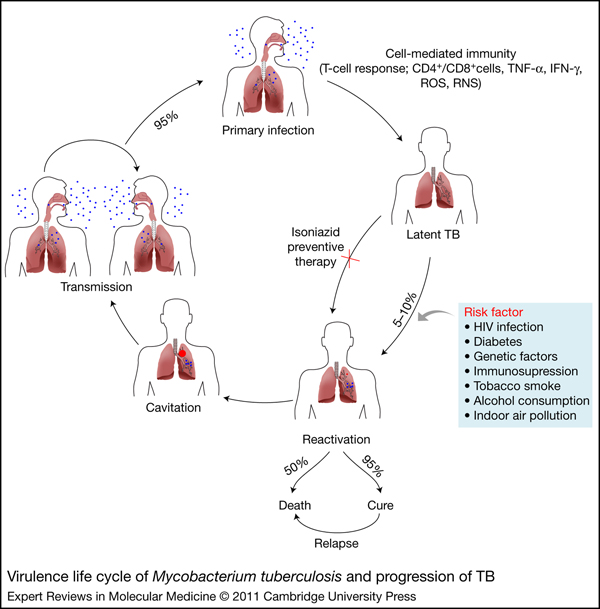 Primary infection is initiated by the aerosol droplets lodging in the alveoli. The bacteria then invade and infect the macrophages. (MTB = facultative intracellular parasitic pathogen)
In relatively healthy individuals, cell-mediated immunity, which develops 2-8 weeks post-infection, limits further replication and spread of the bacteria.
Host’s first encounter with MTB aerosols most often leads to primary infection.
Co-infection with HIV is common in high-risk groups, has both clinical and public health concerns.
Timely detection and treatment of all TB cases are critical to lowering mortality & limiting the spread of TB.
Future immunosuppression event can reactivate the latent TB (or progressive primary infection).
8
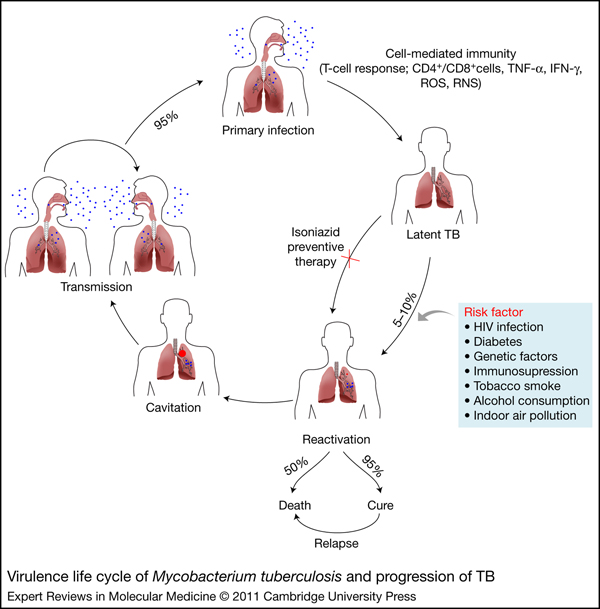 MTB Encounter: host/bacterial factors
9
MTB Entry: big picture
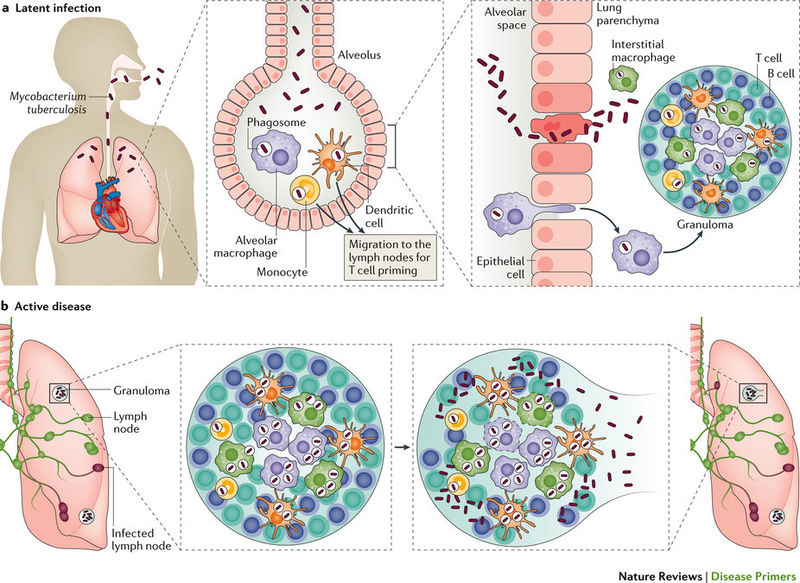 MTB bacteria reach the alveoli and are ingested by the alveolar MP and other phagocytes on site as well as pneumocytes (alveolar epithelial type II).
Macrophage that has ingested the MTB bacteria squeeze across the alveolar epithelium into the pulmonary parenchyma. In primary TB, granulomas form to limit MTB multiplication and spread.
http://www.nature.com/article-assets/npg/nrdp/2016/nrdp201676/images_hires/w926/nrdp201676-f3.jpg
10
MTB Entry: Adherence
Blue = host-related factors

Green = MTB virulence factors involved in adherence & entry
11
MTB Entry: Ingestion by macrophage
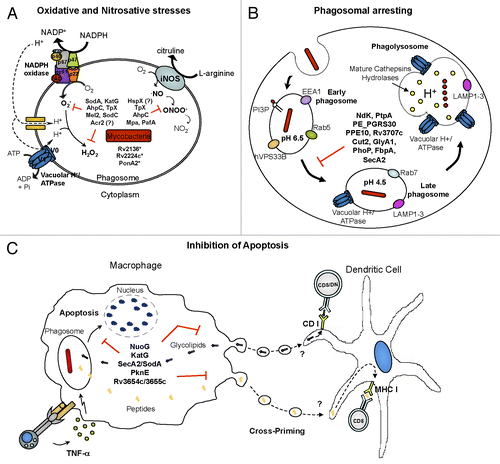 Once the bacteria have been taken up by alveolar macrophages, MTB then resides in phagosomes within the said macrophages. MTB can successfully divert two macrophagic attempts at destroying the now intracellular pathogen.

Bacterial virulence factors involved in ineffectualising the reactive oxygen species attack:
Oxidative stress proteins: superoxide dismutase, catalase, peroxidase (e.g. AhpA, SodA, SodC)

Bacterial virulence factors involved in futilising the phagolysosome destruction attempt:
Phagosomal arresting proteins prevent the fusion of phagosome with lysosome (i.e. formation of phagolysosome) by modifying the structure of early phagosome. (e.g. NdK, PtpA, PPE10, FbpA)
http://www.tandfonline.com/na101/home/literatum/publisher/tandf/journals/content/kvir20/2013/kvir20.v004.i01/viru.22329/20141027/images/medium/kvir_a_10922329_f0004.gif
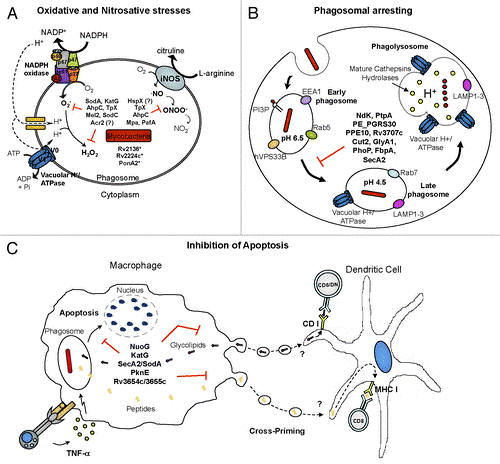 12
MTB Multiplication & Spread
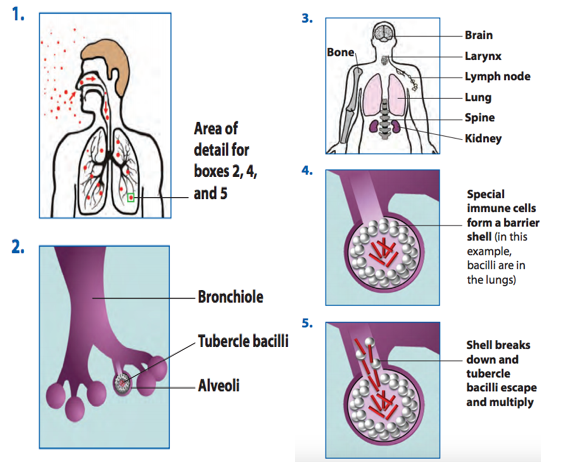 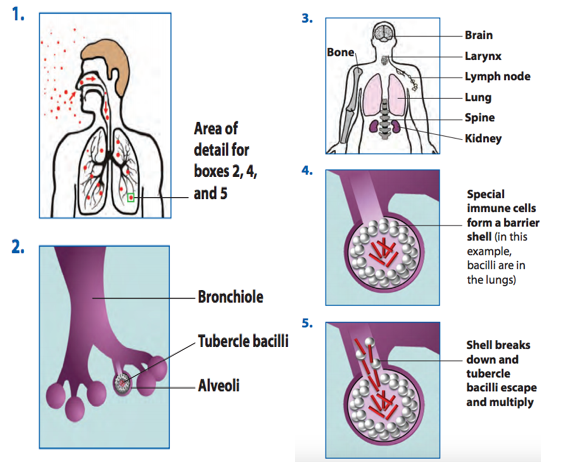 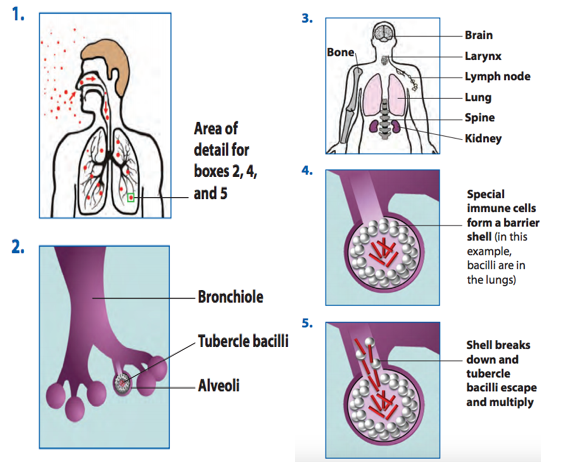 N/B: Secondary infection is achieved by using similar virulence mechanisms for adherence and entry as in primary infection)
http://wiki.ubc.ca/images/d/d1/Figure_5._Pathogenesis_of_latent_tuberculosis_infection_%28LTBI%29_and_TB_disease_%281%29_entry_%282%29_alveoli_%283%29_secondary_sites_%284%29_granuloma_%285%29_broken_down_granuloma_and_escaping_bacteria%3B_from_CDC%3B_Web%3B_March_4%2C_2017.png
13
MTB Multiplication & Spread
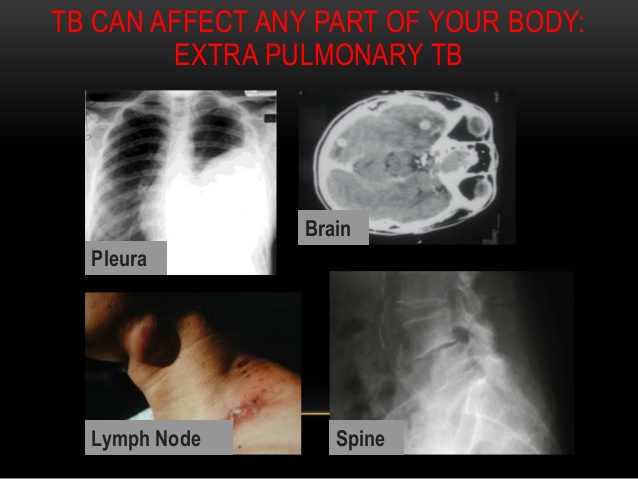 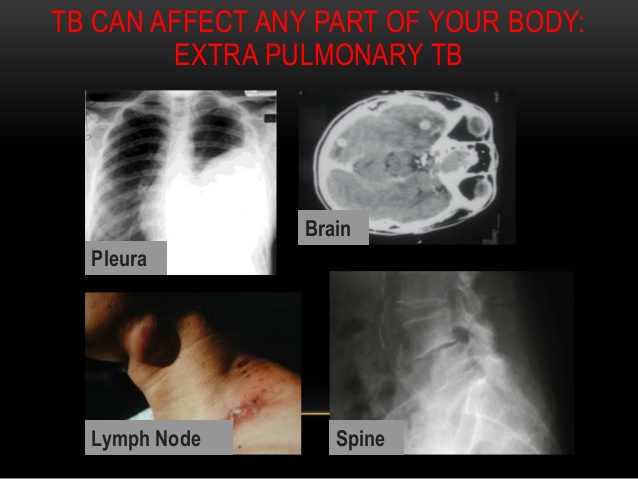 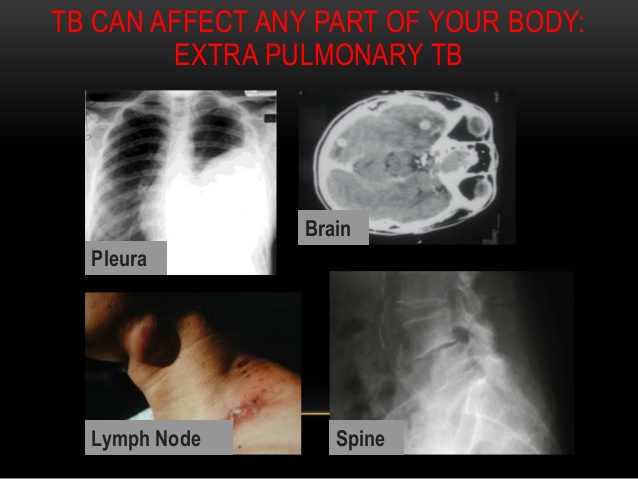 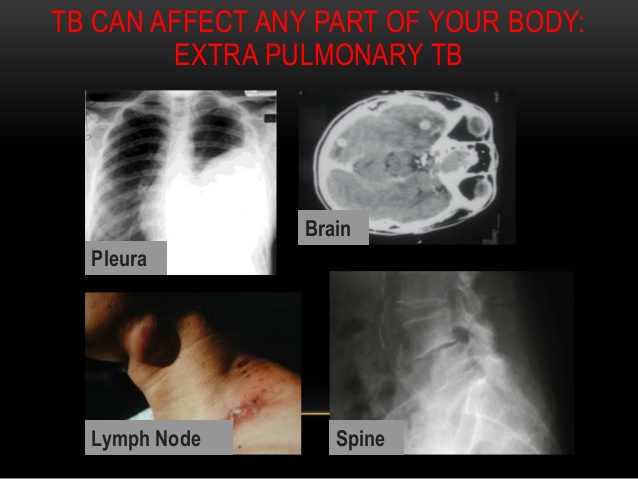 https://image.slidesharecdn.com/tb-final-141118003601-conversion-gate02/95/pharmacotherapy-of-tuberculosis-24-638.jpg?cb=1416271181
MTB Bacterial damage
15
MTB Bacterial damage: Clinical Presentation
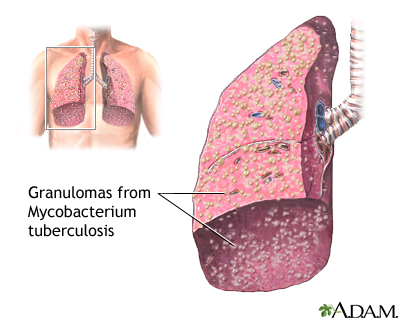 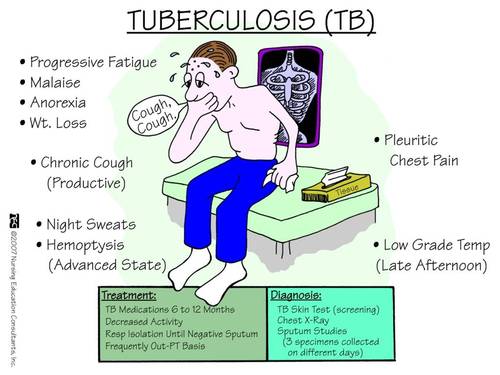 http://keckmedicine.adam.com/graphics/images/en/17260.jpg
16
Summary of MTB Pathogenesis
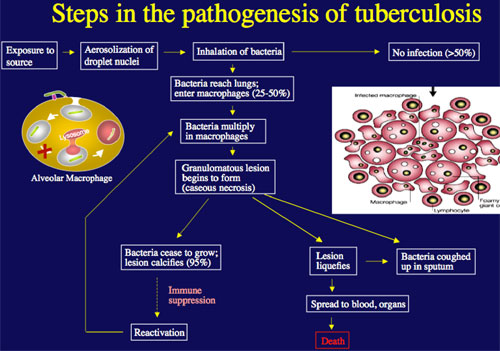 17
https://biodesign.asu.edu/sites/default/files/documents/tb_002lg.jpg
Streptococcus pneumoniae (SP)
SP Encounter: epidemiology
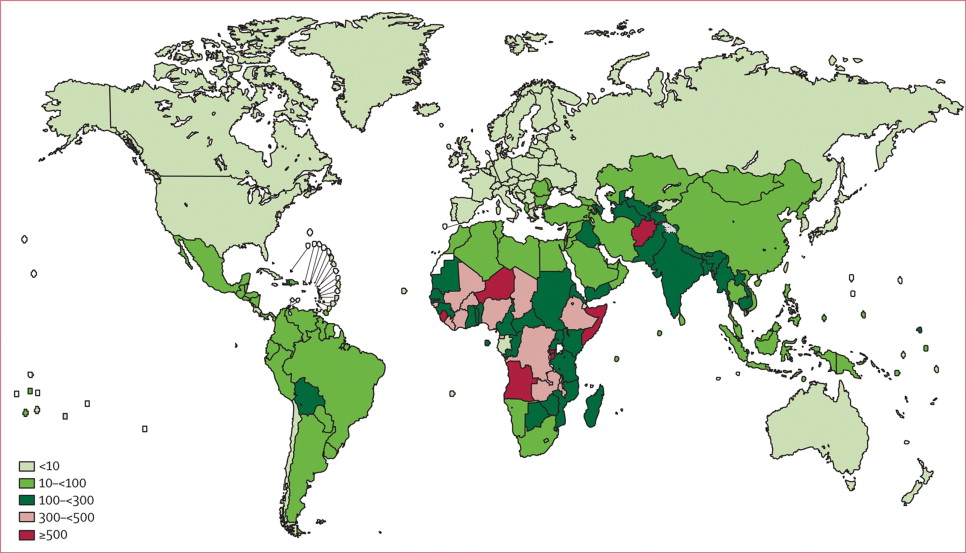 Similar to TB, burden of disease (CAP) caused by Strep in India is amongst the highest around the world.
India
South
Africa
http://www.thelancet.com/cms/attachment/2001002782/2003736831/gr2.jpg
SP Encounter: epidemiology
Depending on the context of transmission, pneumonia is categorised into:
Community-acquired (CAP)
Nosocomial / Hospital-acquired (HAP)
SP Encounter: virulence factors
Streptococcus pneumoniae
Gram +
Alpha haemolytic (under aerobic condition)
Facultative anaerobic
Part of the oropharynx & upper respiratory tract normal flora
Main cause of CAP
Forms biofilms (aggregates) & adheres to surfaces
Key virulence factors are: CiaR/H two component system (for gene regulation); Pneumococcal Serine Rich Protein (PsrP); Pyruvate oxidase (SpxB)
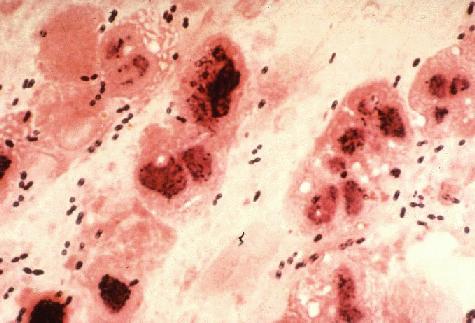 http://textbookofbacteriology.net/S.pneumoniae1.jpeg
SP Entry: Adherence & transcytosis
NanA reduces the viscosity of mucin, evading entrapment by respiratory mucus
IgA1 protease renders host IgA useless
CbpA (Choline binding prtn) facilitates adherence to respiratory epithelium by binding to host glycoconjugate / pIgR.
Once the pathogen has attached unto the epithelial layer, various strep proteins (e.g. PspA, Adr) facilitate successful transcytosis and ineffectualisation of host immune response.
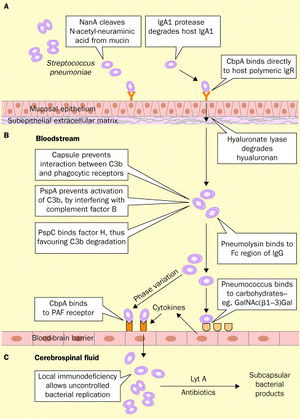 https://microbewiki.kenyon.edu/images/thumb/1/11/PneumococcalInfection.jpg/300px-PneumococcalInfection.jpg
22
SP Multiplication & Spread
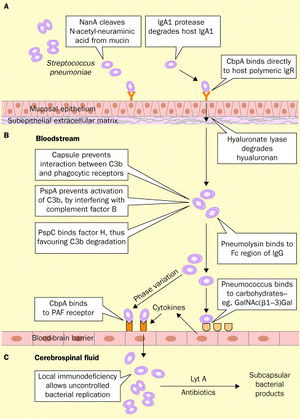 S. pneumoniae are residents of the normal respiratory flora, but may also act as a secondary invader, following a viral disease or disturbance in the flora.
Adherence of S. pneumoniae is not limited to the epithelial lining of the respiratory tract. 
Secondary sites of infection include: bloodstream, CNS, and the middle ear, and joints.
Bacterial virulence factors involved in spreading through the blood are:
Capsule – antiphagocytic
PspA – limits opsonisation
CbpA – adhesin, binds to PAF R, induces endocytosis
Pneumolysin – binds indiscriminately to all cells expressing cholesterol without receptor restrictions
https://microbewiki.kenyon.edu/images/thumb/1/11/PneumococcalInfection.jpg/300px-PneumococcalInfection.jpg
23
SP Bacterial damage
24
SP Bacterial damage: Pneumonia S/Sx
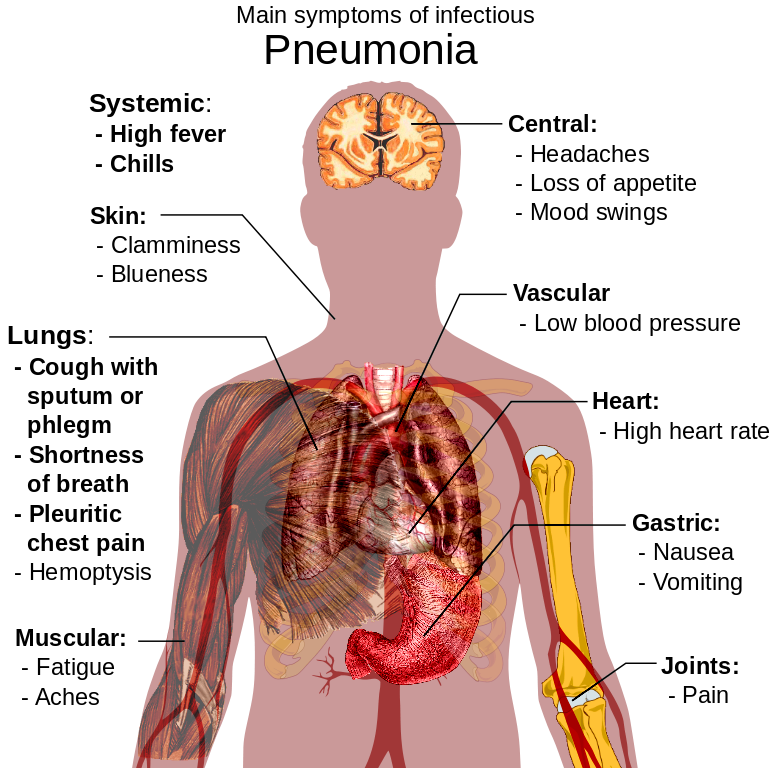 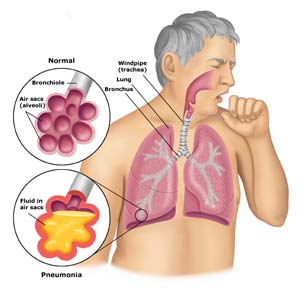 http://4.bp.blogspot.com/-IVObO5DZ_HA/ULbJCqPMzCI/AAAAAAAALpQ/xR20P6i7Yvo/s1600/Pneumonia-signs-symptoms.png
http://www.doctortipster.com/wp-content/uploads/2014/09/Pneumonia-Symptoms-Diagnosis-and-Treatment.jpg
25